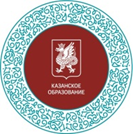 «Развитие инклюзивного образования в г.Казани»
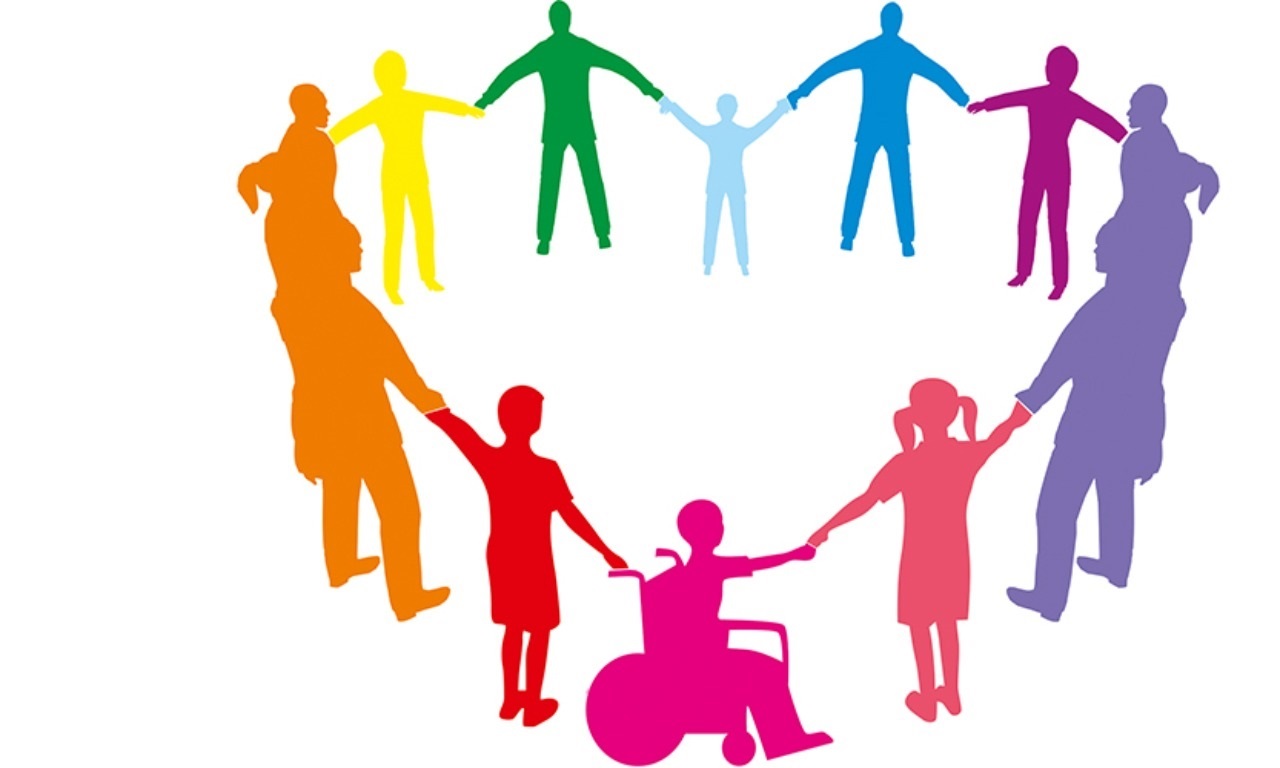 1
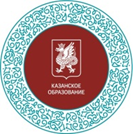 ИНКЛЮЗИВНОЕ ОБРАЗОВАНИЕ в г.Казани
В г.Казани  всего  166 общеобразовательных организаций ,
141 277 учащихся
В общеобразовательных учреждениях города учатся:
-1407 детей-инвалидов, из них
- 337 – с ОВЗ
554 детей индивидуально на дому , из них : с применением дистанционных образовательных технологий– 21 человек
2 городских ресурсных центра
Ресурсные классы: с РАС – 8, с ЗПР – 3, синдромом Дауна -1
9 ОО  для детей с ОВЗ : 2133 ребенка
-  558 детей индивидуально на дому
- 38 базовых площадок (384 ребенка – инвалида и 227 – дети с ОВЗЗ
28 ДОУ – 723 –дети-инвалиды и ОВЗ
2
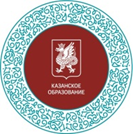 Охват ДОУ, УДО
ДОУ -320 , посещают 74 583
- в 275 ДОУ – 540 групп с нарушением речи (логопедические- 9192 ребенка), в 3 – зрения (250), в 13-ЗПР (281), в 8 – с РАС(69), в 5- -с нарушением опорно-двигательного аппарата (83), в 3 – с сахарным диабетом.
Доступная среда – 145  ОО :
ОУ- 68
ДОУ - 75 
УДО – 2 . Охват – 48 %
3
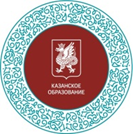 Межведомственное сотрудничество
КФ(П)У 
•Университет управления «ТИСБИ»
•ИРО МО и Н РТ
•КИУ им.Тимирясова
•ЧУ ДПО «Городской центр образования»
4
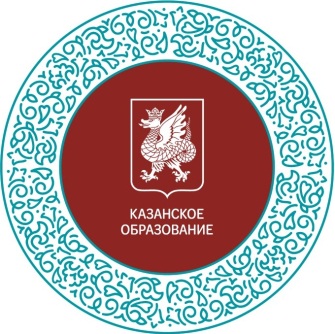 « методическое сопровождения педагогов  общеобразовательных организаций, работающих с детьми с ОВЗ в условиях инклюзивного образования»
Информационно-методический отдел Управления образования ИКМО г.Казани
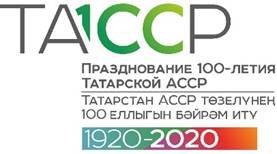 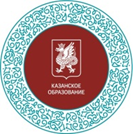 Цель
Развитие профессиональных компетенций педагогов общеобразовательных организаций г.Казани, работающих с детьми c ОВЗ в условиях инклюзивного образования

    Задачи
разработка комплекса мероприятий, которые помогут  повысить компетенцию педагогов ОО, работающих с детьми  c ОВЗ;
мониторинг развития профессиональных  компетенций педагогов , работающих с детьми с ОВЗ;
апробация активных форм обучения;
апробирование модели тьюторского сопровождения педагогов ОО, работающих с детьми с ОВЗ;
подготовка наставников (тьюторов, менторов) на базе ИМО УО г.Казани;
диссеминация опыта, распространение передового педагогического опыта работы;
корректировка этапа внедрения проекта.
6
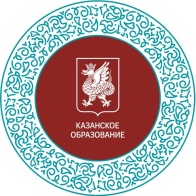 Целевая аудитория проекта
Школьные мероприятия
Районные мероприятия
Городские мероприятия
Педагоги, работающие с детьми с ОВЗ
Тьюторы
ТЬЮТОРЫ 
Ответственные за инклюзивное образование в школе:
заместители директора 
Педагогические работники , работающие с детьми с ОВЗ
методисты 
ЧУ ДПО «Городской центр  
образования»,
Педагоги, работающие с детьми с ОВЗ
Методисты по инклюзивному образованию
Педагоги, работающие с детьми с ОВЗ
РМО
Педагоги, работающие с детьми с ОВЗ
7
7
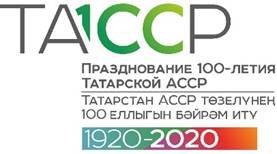 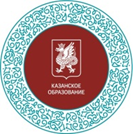 Актуальность   проекта
приоритетная политика в Российской Федерации 
инклюзивное образование - обеспечение равного доступа к образованию для всех обучающихся с учетом разнообразия особых образовательных потребностей и индивидуальных возможностей
каждый год в России число детей с ограниченными возможностями здоровья (ОВЗ) растёт на пять процентов.
8
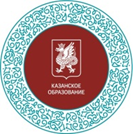 Ожидаемые результаты
Повышение уровня профессиональной компетенции педагогов, работающих с детьми с ОВЗ.
Распространение лучших инклюзивных практик среди педагогических работников.
Повышение  методической активности педагогов ОО, работающих с детьми с ОВЗ в конкурсах, семинарах, конференциях и т.д.
Внедрение  инновации наставничества в практику работы методической службы города и  районов.
Оформление результатов проекта, тиражирование методических разработок, статей.
9
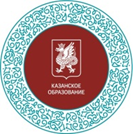 Этапы реализации проекта
10
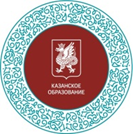 11
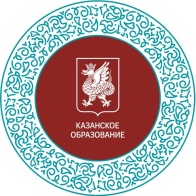 Реализация  этапов  проекта
Мониторинг
Семинары, семинары- практикумы
Участие педагогов в конкурсах, конференциях
Совместная работа с ЧУ ДПО «Городской центр  
образования», социальными партнерами :
     - дни инклюзии
     - обучение педагогов
     - оснащение ресурсных комнат
     - кинопоказы, уроки доброты, уроки параспорта, профориентация
     - реализация проектов, работа в сетевых сообществах
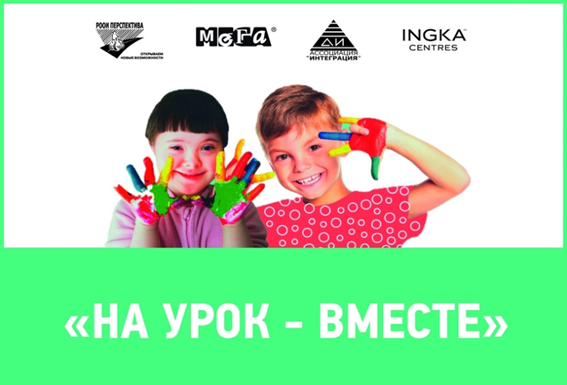 12
12
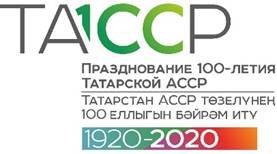 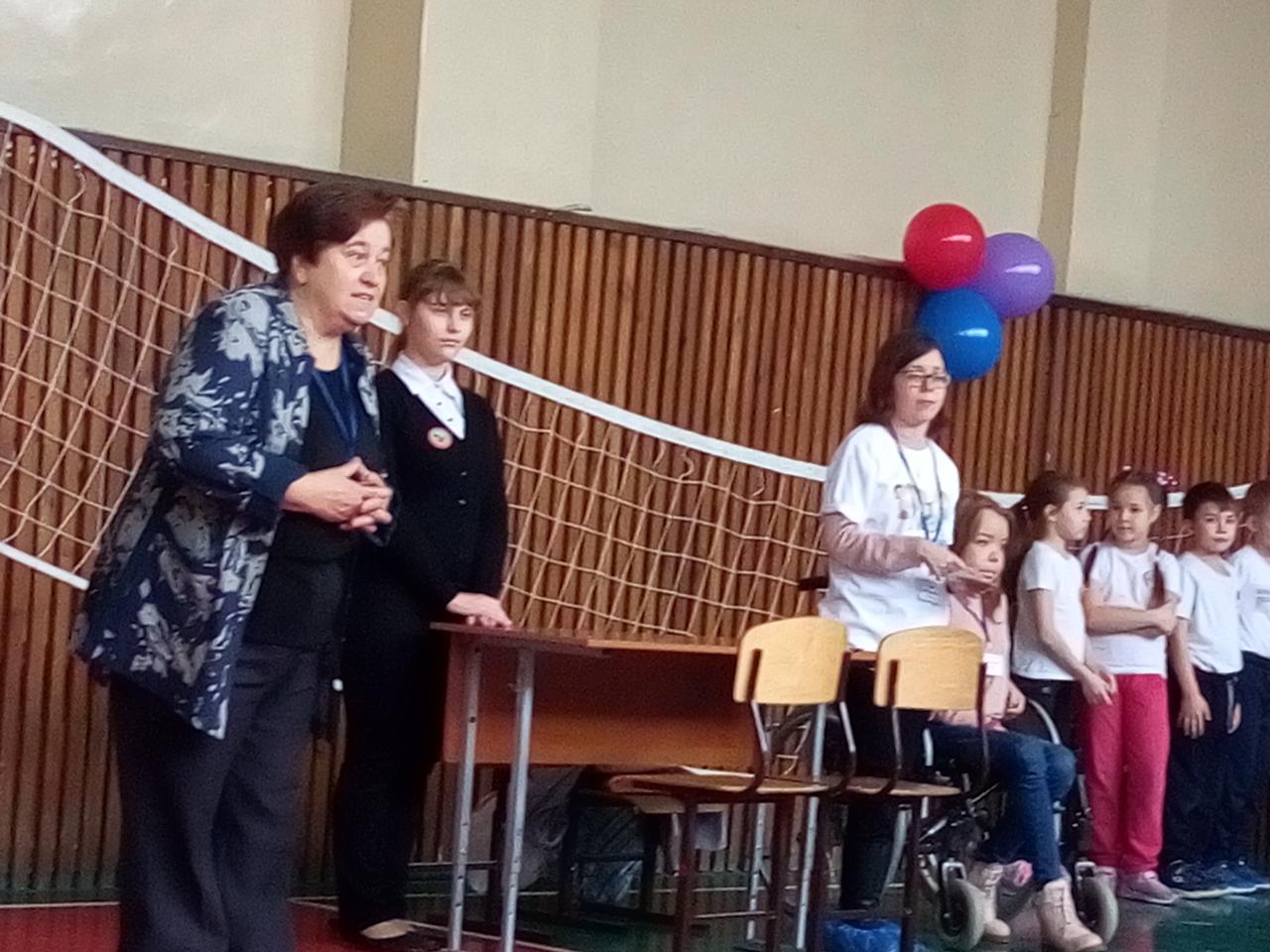 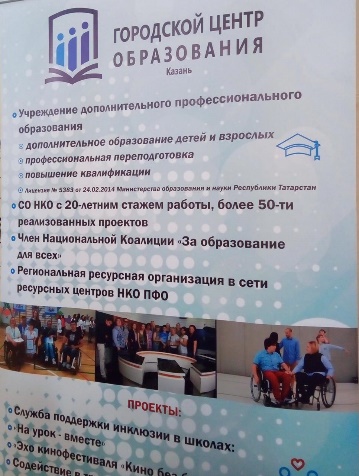 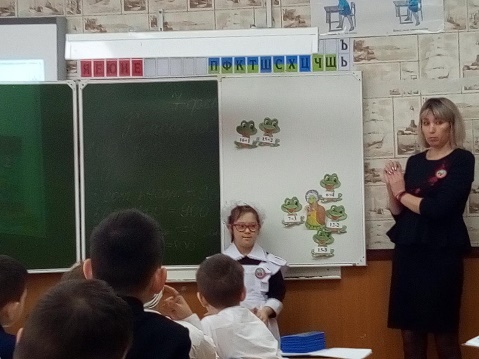 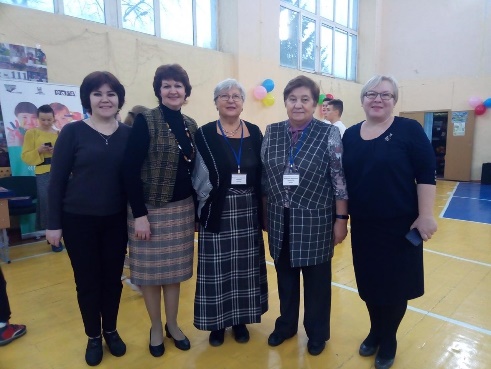 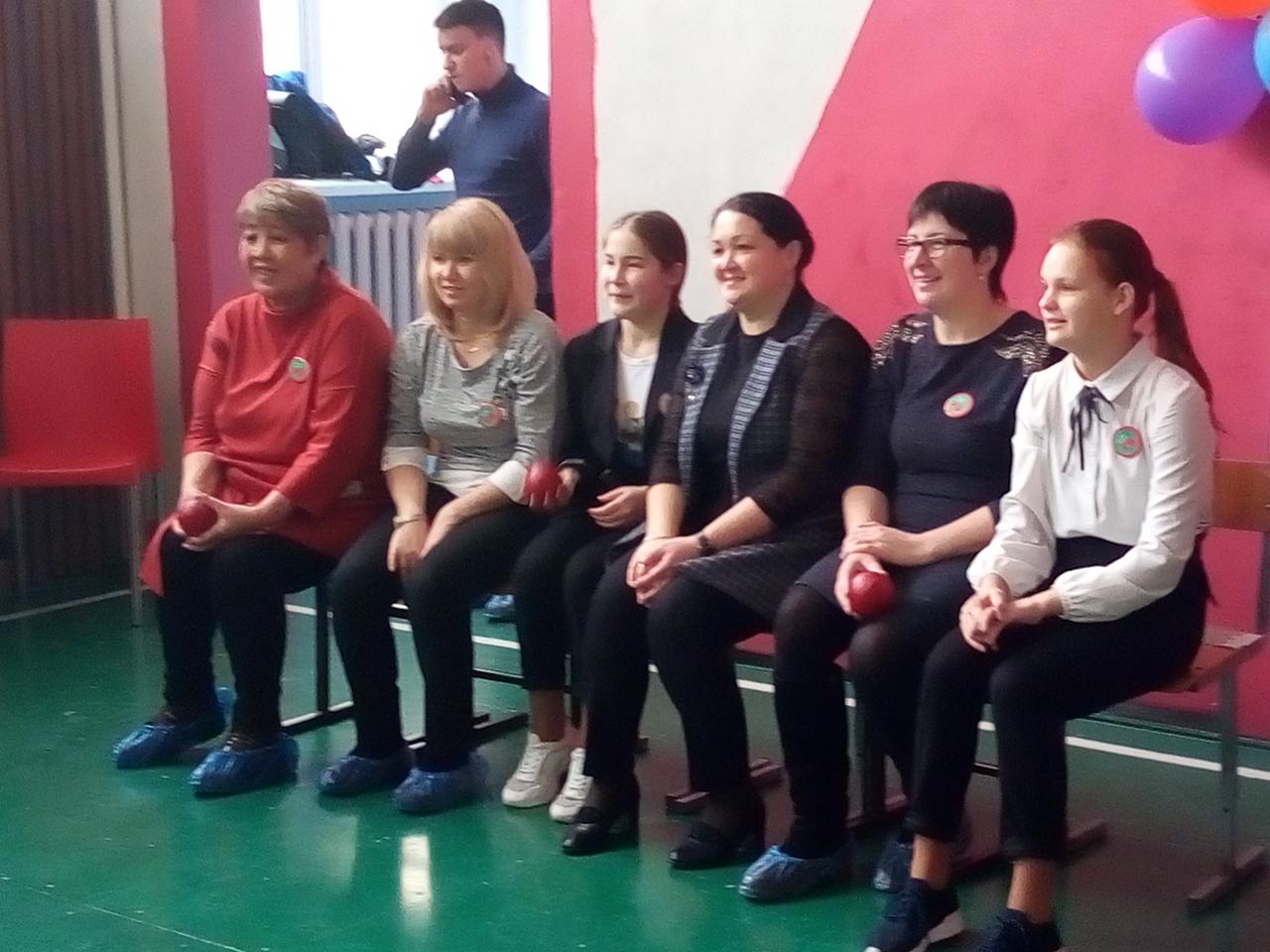 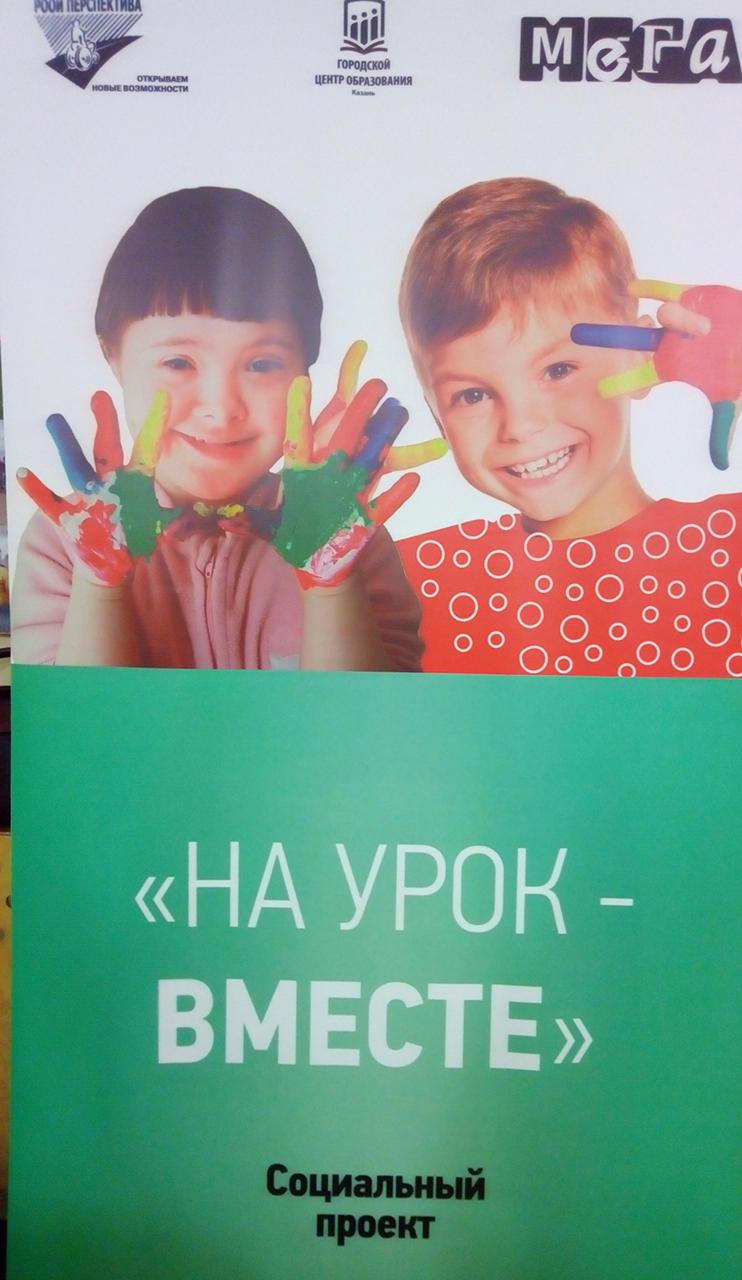 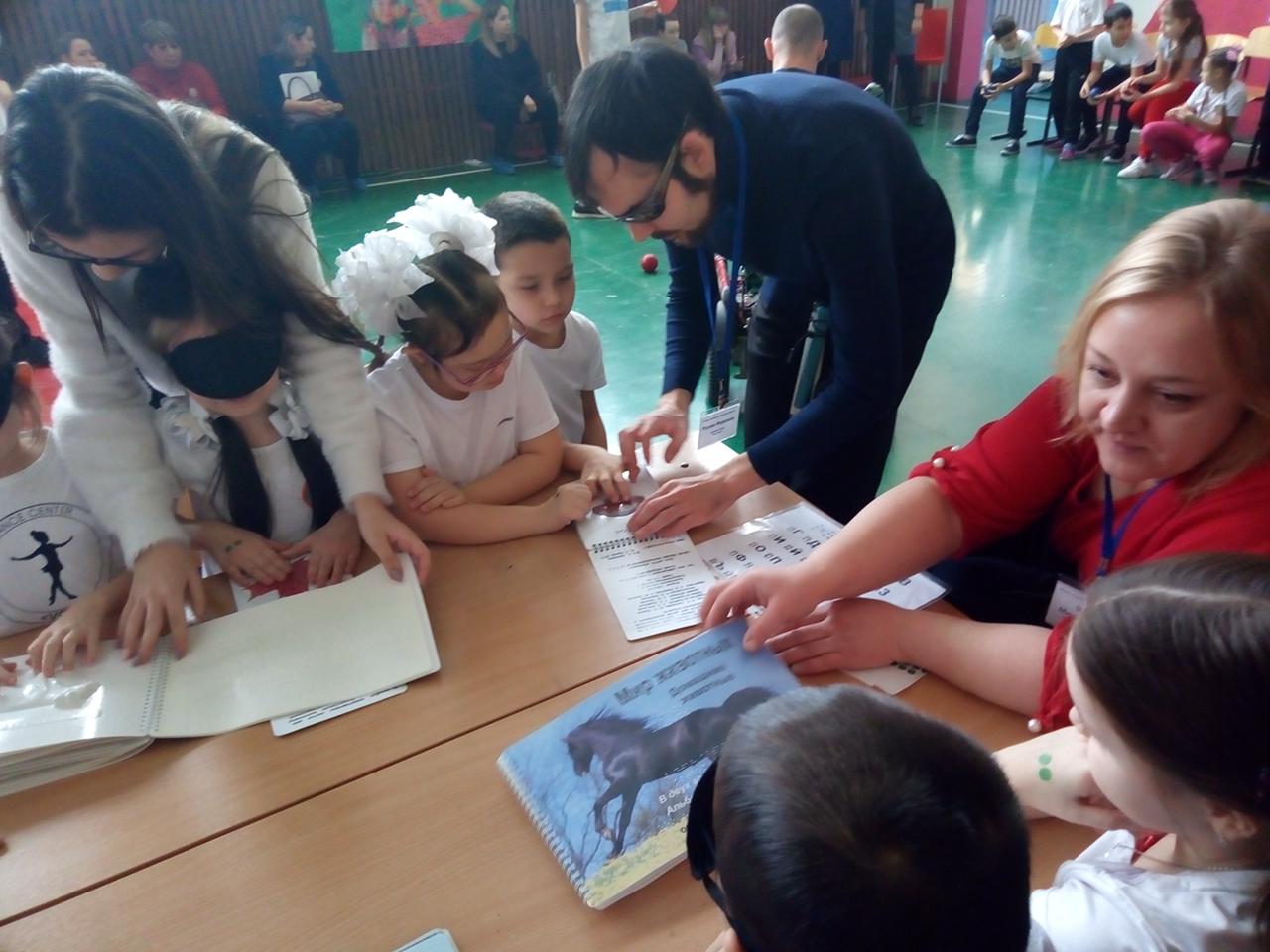 13